EPPO ja tõendite lubatavus
Töö EPPOga detsentraliseeritud tasandil — koolitusmaterjalid prokuröridele ja eeluurimiskohtunikele
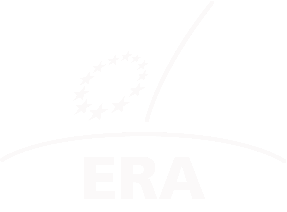 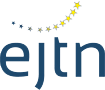 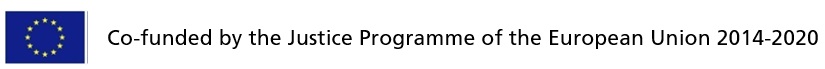 1
[Speaker Notes: Kaasrahastatakse Euroopa Liidu õigusprogrammi 2014-2020 vahenditest]
Tõendite lubatavus:	keeruline teema
Rahvusvaheline õigusabi kriminaalküsimustes
+ võimalus riikideüleselt tõendeid koguda 
– vaja on lahendada probleem, mil määral ühest riigist kogutud tõendeid teises riigis kasutada saab
Põhimõtted?
Locus regit actum 
Forum regit actum
2
[Speaker Notes: Milliseid põhimõtteid on piiriüleste tõendite küsimuse lahendamiseks kasutatud?

Locus regit actum: esimene lahendus, mis pakuti sellele probleemile välja 1959. aasta kriminaalasjades vastastikuse abistamise Euroopa konventsioonis. Taotluse saanud pool peab käsitlema õigusabitaotlusi oma riigi õiguse kohaselt. Oluline on tõendite asukoht/kus uurimismeetmeid rakendatakse. = Pole võimalik ületada erinevatest menetlusreeglitest tulenevaid raskusi

 Forum regit actum: ELi 2000. aasta MLA konventsiooni artikkel 4 (taotluse saanud liikmesriik peab järgima formaalsusi ja protseduure, mille taotlev liikmesriik on sõnaselgelt ära näidanud, et kogutud tõendeid oleks võimalik selle liikmesriigi menetluses kasutada)]
Tõendite lubatavus:	keeruline teema
Probleem? Liikmesriikide tõendeid puudutavad reeglid on erinevad
Lahendused? 
Tõendite vastastikune tunnustamine
Minimaalsed ühised normid 
Komisjoni 2009. aasta roheline raamat kriminaalasjade puhul ühelt liikmesriigilt teise jaoks tõendite kogumise ja nende lubatavuse tagamise kohta viitas juba ...
minimaalsetele ühistele normidele tõendite kogumiseks (need võivad olla üldised normid, mis rakenduvad igat tüüpi tõenditele või tõendite tüübist olenevad spetsiifilisemad normid)
3
[Speaker Notes: Vastastikune tõendite lubatavus: ühes liikmesriigis seaduslikult kogutud tõendid peavad olema teiste liimesriikide õigusmenetlustes lubatavad (Tampere 1999 järeldus 36 kohtuotsuste vastastikusest tunnustamisest)

EIOs (artikkel 9) kasutati vastastikuse tunnustamise ja forum regit actumi (täideviiv asutus peab järgima formaalsusi ja protseduure, mille väljastav asutus on sõnaselgelt ära näidanud) kombineerimise põhimõtet … kuid kas sellest piisab praktikas õigussüsteemide erinevuste ületamiseks ja lubatavuse tagamiseks?]
Tõendite lubatavus:	keeruline teema
ELi toimimise lepingu artikkel 82 2. Määral, mil see on vajalik kohtuotsuste ning õigusasutuste otsuste vastastikuse tunnustamise ning samuti politsei- ja õiguskoostöö hõlbustamiseks piiriülese mõõtmega kriminaalasjades, võivad Euroopa Parlament ja nõukogu seadusandliku tavamenetluse kohaselt kehtestada direktiividega miinimumeeskirjad. Sellised eeskirjad võtavad arvesse liikmesriikide õigustraditsioonide ja -süsteemide vahelisi erinevusi.
Need käsitlevad:
tõendite vastastikust lubatavust liikmesriikide vahel

--- EL-I TOIMIMISE LEPINGU UUED VÕIMALUSED … mida POLE KASUTATUD
4
EPPO ja tõendite lubatavus
ELi toimimise lepingu artikkel 86 
1. Liidu finantshuve kahjustavate kuritegude vastu võitlemiseks võib nõukogu seadusandliku erimenetluse kohaselt määruste abil asutada Eurojusti põhjal Euroopa Prokuratuuri (EPPOt).
3. Määrustega kinnitatakse EPPO põhikiri, tema ülesannete täitmise tingimused, menetlusreeglid tema tegevuse ja tõendite lubatavuse kohta, samuti tema ülesannete täitmisel tehtud menetlustoimingute kohtuliku kontrolli suhtes kohaldatavad eeskirjad.
--- EPPO määruse artikkel 37 … lihtne lahendus? Või on veel midagi tulemas?
5
EPPO artikkel 37
1. Euroopa Prokuratuuri prokuröride või süüdistatava poolt kohtule esitatud tõendite vastuvõetavaks tunnistamisest ei saa keelduda üksnes põhjendusega, et need koguti teises liikmesriigis või teise liikmesriigi õiguse kohaselt.
2. Käesolev määrus ei mõjuta asja menetleva kohtu õigust hinnata vabalt süüdistatava või Euroopa Prokuratuuri prokuröride poolt esitatud tõendeid.

---- Tõendeid, mille EPPO on kogunud ühes liikmesriigis või ühe liikmesriigi õiguse kohaselt, võib esitada teise osaleva liikmesriigi kohtusse. 
---- Asja menetlev kogus otsustab tõendite kehtivuse üle, tuginedes liikmesriigi õigusele õiglase menetluse seisukohast.
6
[Speaker Notes: Võite grupiga arutada, kuidas see teie riigi õiguse vaatenurgast toimida võiks

Põhjendus (80) EPPO poolt kohtule esitatud tõendeid ei tohiks tunnistada vastuvõetamatuks üksnes põhjusel, et need koguti teises liikmesriigis või teise liikmesriigi õiguse kohaselt, tingimusel et asja menetlev kohus leiab, et tõendite vastuvõtmine vastab õiglase menetluse põhimõttele ja et põhiõiguste hartas sätestatud kahtlustatava ning süüdistatava kaitseõigus on tagatud. Käesolev määrus austab põhiõigusi ja järgib põhimõtteid, mida on tunnustatud ELi lepingu artiklis 6 ning põhiõiguste hartas, eelkõige selle VI jaotises, rahvusvahelises õiguses ja rahvusvahelistes lepingutes, millega on ühinenud liit või kõik liikmesriigid, kaasa arvatud Euroopa inimõiguste ja põhivabaduste kaitse konventsioon, ning liikmesriikide põhiseadustes nende kohaldamisala piires. Kooskõlas nimetatud põhimõtetega ning austades liikmesriikide erinevaid õigussüsteeme ja -traditsioone, nagu on sätestatud ELi toimimise lepingu artikli 67 lõikes 1, ei tõlgendata ühtegi käesoleva määruse sätet kui keeldu asja menetlevale kohtule kohaldada õiglast menetlust käsitlevaid siseriikliku õiguse aluspõhimõtteid, mida nad kohaldavad oma siseriiklikes süsteemides, sealhulgas tavaõiguse süsteemis.]
KÜSITLUS. PANGE OMA TEADMISED PROOVILE
EPPO kriminaalasja menetlev kohus:
peab lubama kõik tõendid, mille EPPO on esitanud
peab hindama enne tõendi lubamist, kas see koguti seaduslikult, lähtudes määruses kirjeldatud üksikasjalikest reeglitest, mis tõendeid reguleerivad
hindab tõendeid vabalt oma liikmesriigi õiguse alusel
Õige vastus:	C)
7
[Speaker Notes: Õige vastus on C]
Tänan tähelepanu eest
www.european.law